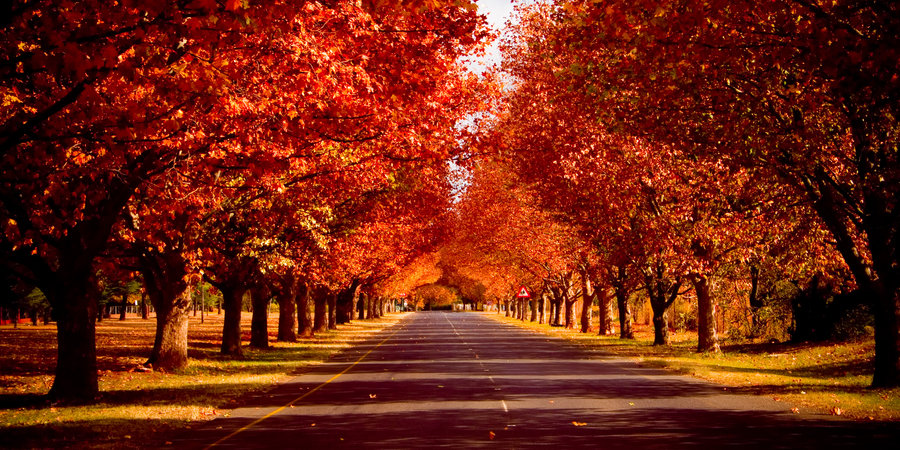 Sustainable Systems
Top Solutions
C1: Comprehensive Risk Modeling Tool for Supply Network Management
Develop an intuitive risk modeling tool for supply network management with adjustable dashboard to identify and quantify business decisions.
The tool accommodates analysis of risk interdependencies, sustainability tradeoffs, and catastrophic failures within the supply network.
Special attention is paid to modeling unintentional consequences and potential technology changes.
C2: Base Business Decisions on True Cost of Business Actions

Develop a user-friendly interface and a model that allows us to base business decisions on the true cost of our business actions
Applies to all stakeholders
Allows us to include stakeholder perspectives. 
Includes social, environmental, and economic sectors.
C3: Collaborative and Secure Supply Network Management Platform

Create a collaborative and secure web-based supply network management platform for handling data and communicating with partners.
Other than adhering to the established protocol, no specialized knowledge or extensive local IT support required by end user to take advantage of built-in security features.
The platform will include a taxonomy that leads into a protocol that addresses both traceability and visibility into social and environmental aspects.
C4: Transforming information into Knowledge

Develop and implement a “big data” solution that provides for capture, extraction, and analytics to transform and distill data into useful knowledge that is applicable to sustainable manufacturing and manufacturing in general.
C5: Research Alternatives for Quantifying “Hard-to-Monetize” Elements

Research alternative methods to quantify value for elements not normally monetized. For example, societal or environmental aspects.
C6: Develop an Expanded Model of Corporate Asset Model

Develop and disseminate an improved model to identify and optimize all corporate assets including workforce, supply base, brand reputation, intellectual property, expert (tribal) knowledge, surrounding community, and sustainable practices.
C7: “Triple Bottom Line” Based Asset Management

Research the opportunities in asset management around triple bottom line value through reuse, remanufacture, and recovery. Develop and disseminate a (managed services) system that implements the ideas identified in the research.
C8: Sustainable Manufacturing Metrics Accurately Define and Reflect Sustainable Values

Develop metrics that accurately define and reflect sustainable values for all aspects of sustainable manufacturing.

Drive corporate behavior and performance through the application of appropriate incentives.
C9: Affordable Applicable, Actionable, and Scalable Life Cycle Analysis

Simplify and broaden the use of the process of life-cycle assessment. The end result is a solution that is affordable, applicable, actionable, and scalable (available to companies of all sizes)
C10: Sustainable Manufacturing Curriculum for Leadership, Management, and Workforce

Create a leadership, management, and workforce curriculum that will equip them to be able to conceive and implement sustainable practices.